Огэ по информатике 2025
Подготовила: Исаева Светлана Васильевна
учитель информатики МКОУ СОШ №8 
ст.Котляревской
Критерии оценивания ОГЭ по информатике включают:
Задания 1–12. Правильное выполнение каждого из них оценивается 1 баллом. Задание считается выполненным верно, если ответ записан в той форме, которая указана в инструкции по выполнению задания, и полностью совпадает с эталоном ответа. 1
Развёрнутую часть. В ней балл зависит от сложности задания. Можно получить максимум 2 или 3 балла за каждое задание. Всего часть состоит из трёх заданий, за них можно получить до 7 баллов. 2
Максимальный балл ОГЭ по информатике — 21 балл: по 1 баллу за задания с краткими ответами и по 2–3 балла за практические задания высокого уровня сложности, которые нужно выполнять на компьютере и сдавать отдельным файлом. 3
Шкала перевода баллов в оценки: 3
«3» — если ученик за весь экзамен набрал от 5 до 10 баллов; 3
«4» — чтобы получить «4», потребуется набрать от 11 до 15 баллов; 3
«5» — для оценки «5» за экзамен надо набрать 16 и более баллов, то есть выполнить не менее двух заданий повышенной сложности. 3
Рекомендуемый минимальный первичный балл для отбора обучающихся в профильные классы для обучения по образовательным программам среднего общего образования — 14 баллов.
Полезная информация о баллах ОГЭ по информатике
Таблица оценивания всех заданий ОГЭ по информатике

Заданий в экзамене по информатике немного, но они разнообразны и различаются не только по способу решения, типу ответов, сложности, но и количеству баллов, которое за них начисляют. В таблице ниже указаны номера заданий и максимальное количество баллов, которое вы можете за них получить.
Увеличился максимальный первичный балл за всю работу — с 19 до 21.
 
Как проходит ОГЭ по информатике:
1.Тестовые задания выполняются на бланке ответов.
2.2 часть выполняется на компьютере используя установленные программы и приложения:
программы для работы с презентациями;
текстовый процессор;
программа для работы с электронными таблицами;
учебная среда исполнителя «Робот»;
система программирования.
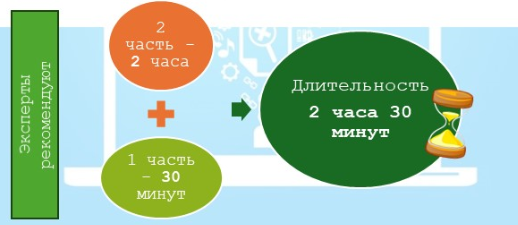 Шкала перевода баллов в оценку
5 советов по подготовке к ОГЭ по информатике
 
1.Изучите всю документацию об экзамене. Зайдите на сайт ФИПИ - там собраны все документы об ОГЭ, с которыми стоит познакомиться: демоверсия, кодификатор, спецификация.
2.Не откладывайте подготовку к экзамену, начинайте заранее. При подготовке за 7-9 месяцев достаточно уделять по 2-3 часа в неделю.
3.Выберите язык программирования и практикуйте его. ОГЭ предлагает на выбор 5 языков: Basic, КуМир, Pascal, Python, C++.
4.Уделяйте внимание как 1 части так и 2 части экзаменационной работы. Разобраться в теме и решать различные вариации одного и того же задания.
 
5.Составьте план подготовки и следуйте ему. Составьте список тем, включённых в экзамен, и заложите время на подготовку к каждой из них, исходя из вашего исходного уровня знаний.
Источники:
https://robototehnika.edumsko.ru/articles/post/3561101
https://www.kp.ru/edu/shkola/bally-ogeh-po-informatike-v-9-klasse/